1. Почему
Почему вы здесь? Какова ваша мотивация?
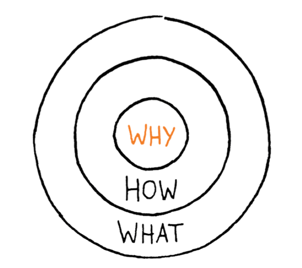 ВСЕГДА НАЧИНАЙТЕ С ПОЧЕМУ: "ЗОЛОТОЙ КРУГ" Саймона Синека
#1: Определите свое "почему"
Ваше " ПОЧЕМУ" - это ваше главное убеждение. 
Если говорить об организации, то это причина, по которой вы занимаетесь бизнесом. 
От ПОЧЕМУ зависит КАК и ЧТО:ПОЧЕМУ: Это видение вашей организации/себя.
Это мотивация, стоящая за вашей услугой или продуктом. 
Это миссия, которую вы отстаиваете.
КАК: КАК - это практические шаги, которые необходимо предпринять для достижения вашей цели. 
КАК - это практические, оперативные знания, которые воплощают видение в жизнь. 
ЧТО: ЧТО - это продукт или услуга, которую вы продаете или предоставляете. 
Это материальная часть вашей компании, и ее легче всего идентифицировать.
#2 Установите стандарты в своей области
Те, кто лидирует, не обязательно занимают долю рынка, но это компании или люди, которые определяют курс развития своей отрасли. 

Великие лидеры: 
Создают вокруг себя преданных людей, которые объединяются вокруг своего "ЗАЧЕМ".
Вдохновляют людей действовать, потому что они этого хотят, а не потому, что они реагируют на внешние стимулы. 
Принадлежат к самым разным слоям общества. Великие лидеры могут прийти из любой сферы жизни или отрасли. 
Они обладают исключительным влиянием как в своей отрасли, так и за ее пределами.
#3: Будьте новаторами, а не новичками
Новизна, определяемая как "новое" или "необычное", часто продается как "инновация". 
Но новизна и инновации сильно отличаются друг от друга. 
Новизна - это просто введение чего-то нового, которое со временем уходит в прошлое.
 Инновации - это изменения, которые имеют ценность и сохраняются в секторе далеко в будущем. 
Это настоящее изобретение, имеющее значение для всех в долгосрочной перспективе.
#4:  Объедините ПОЧЕМУ и КАК
Большинству "почему" нужно практическое "КАК", которое поможет донести их видение и страсть до остальных членов организации. 

Типы ПОЧЕМУ живут в будущем, а КАК - в настоящем. 
ПОЧЕМУ - мечтатели, а КАК - практик.

Типы "ПОЧЕМУ" и "КАК" - это способные люди, которые могут управлять бизнесом и без одного из них. 
Но для того чтобы создать движение или организацию, меняющую мир, необходимо, чтобы существовали оба типа. 

Без сильного КАК, вдохновляющие ПОЧЕМУ лидеры имеют большие идеи, но с трудом воплощают их в жизнь.
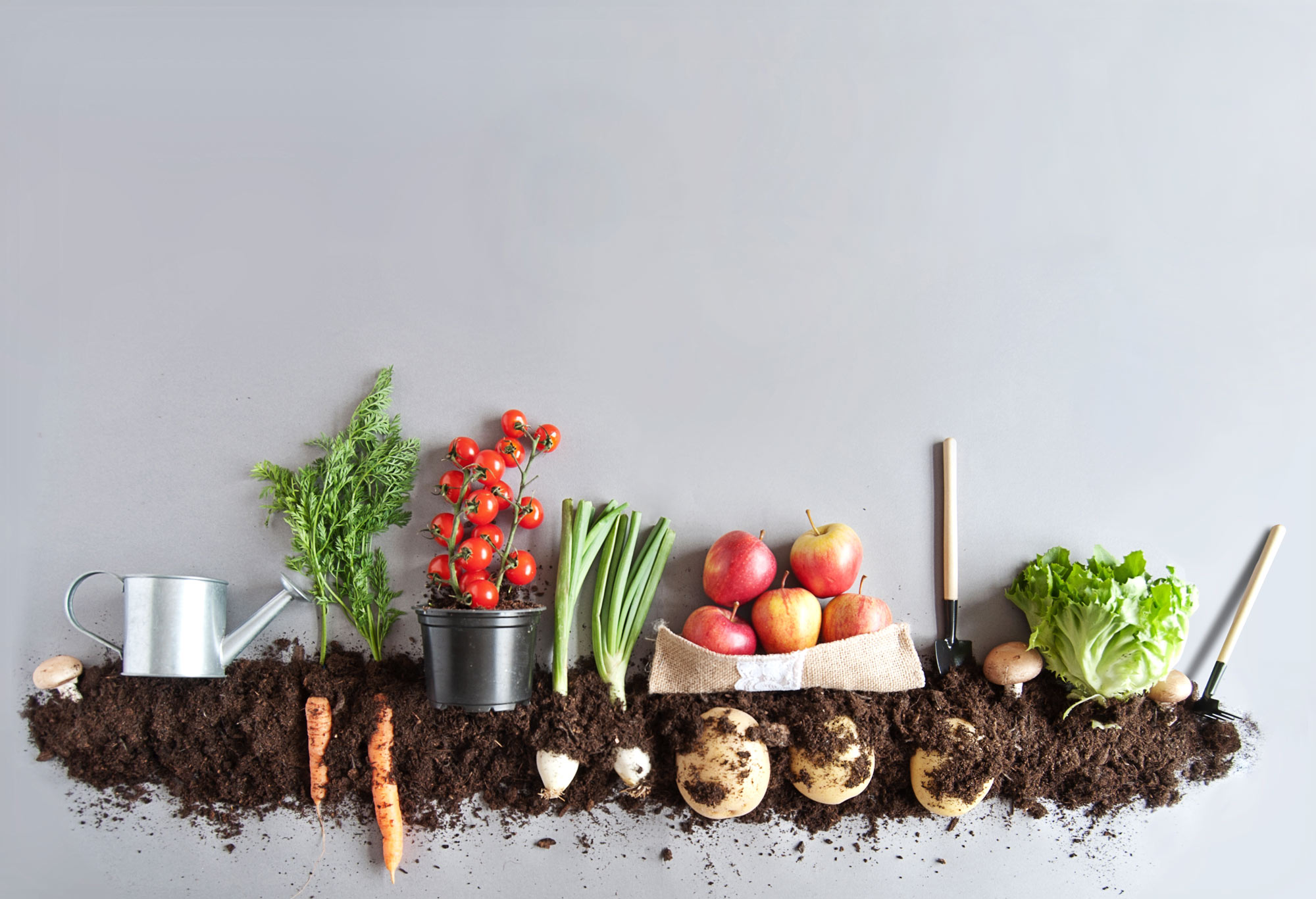 Каким лидером/организатором перемен вы хотите стать и почему?
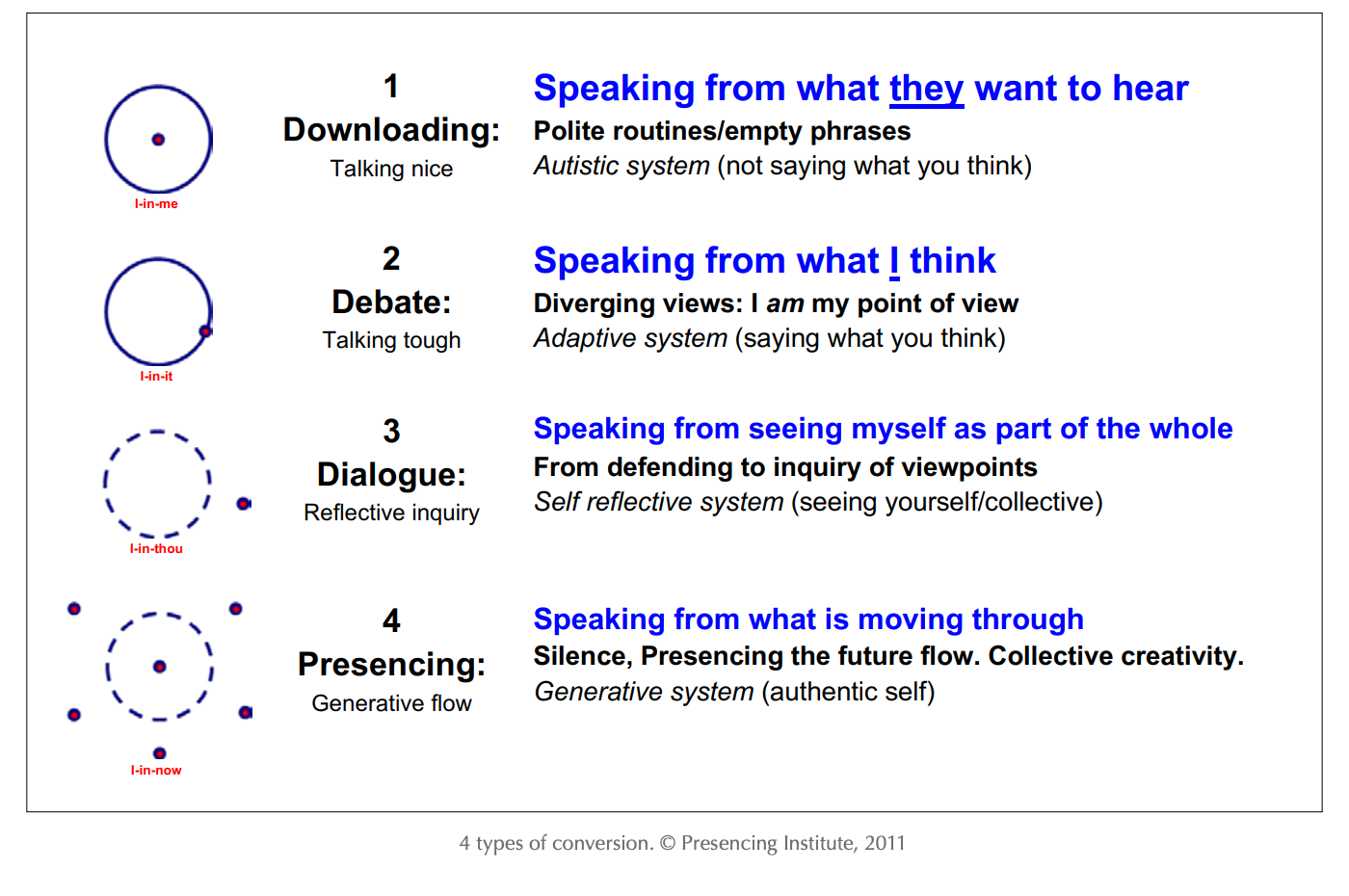 Успех вмешательства зависит от внутреннего состояния участника изменений
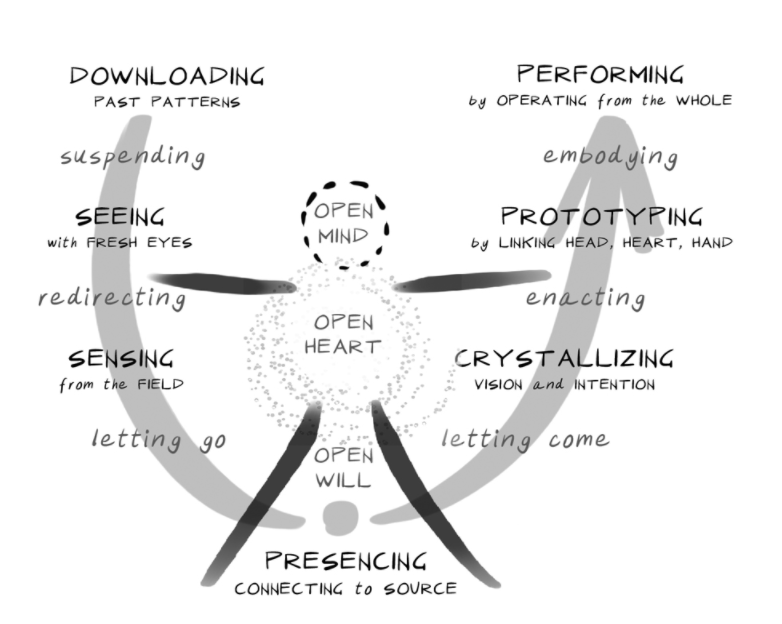 Создайте общее намерение 
Остановитесь и прислушайтесь 
к другимК тому, что жизнь
 призывает вас сделать
"Что принес мне ветер"
Воплощение нового в экосистемахЭто помогает видеть и действовать от целого
Создайте нового
Живые примеры для изучения будущего на практике
Наблюдайте, наблюдайте, 
Наблюдайте
Отправляйтесь в места 
с наибольшим потенциалом 
Слушайте умом слушать широко открыто
Подключитесь к источнику вдохновения и воли
Отправляйтесь в место тишины 
Позвольте внутреннему знанию проявиться
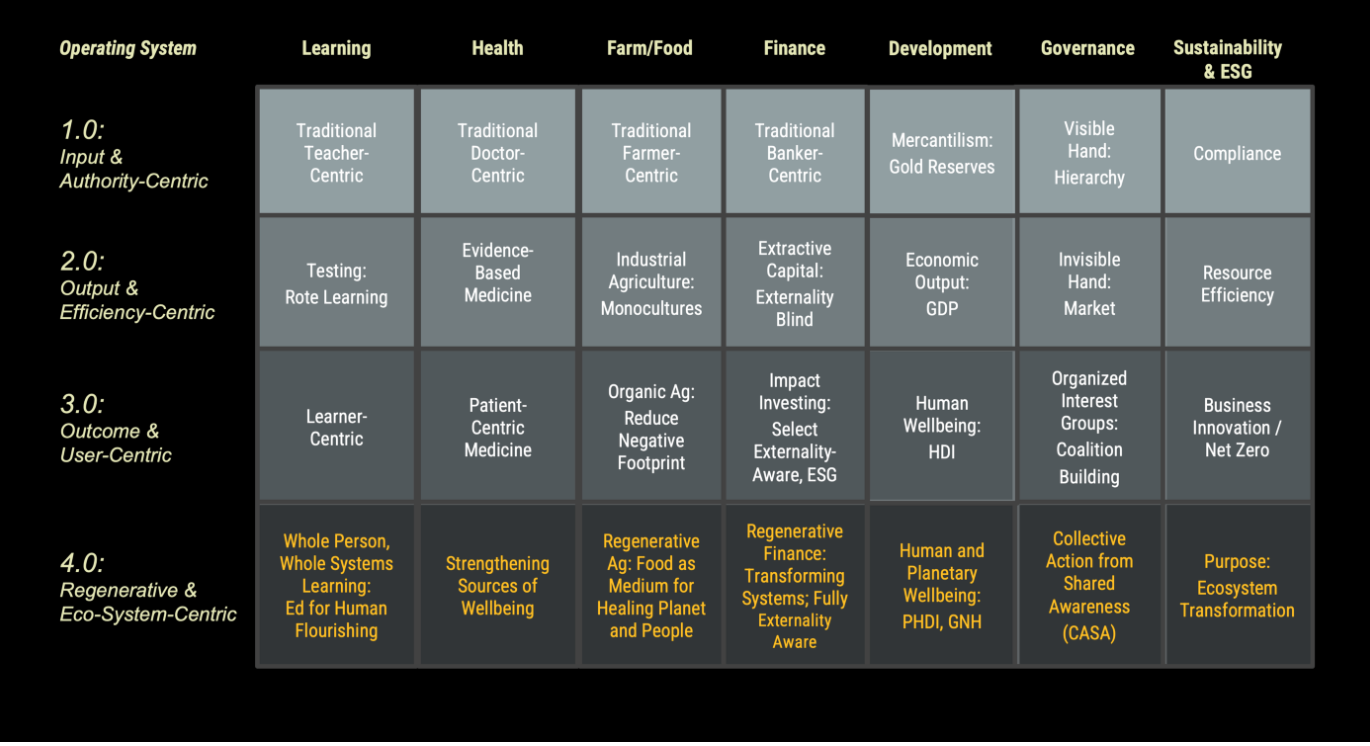 OLC
Групповая работа: Лидерство в культуре
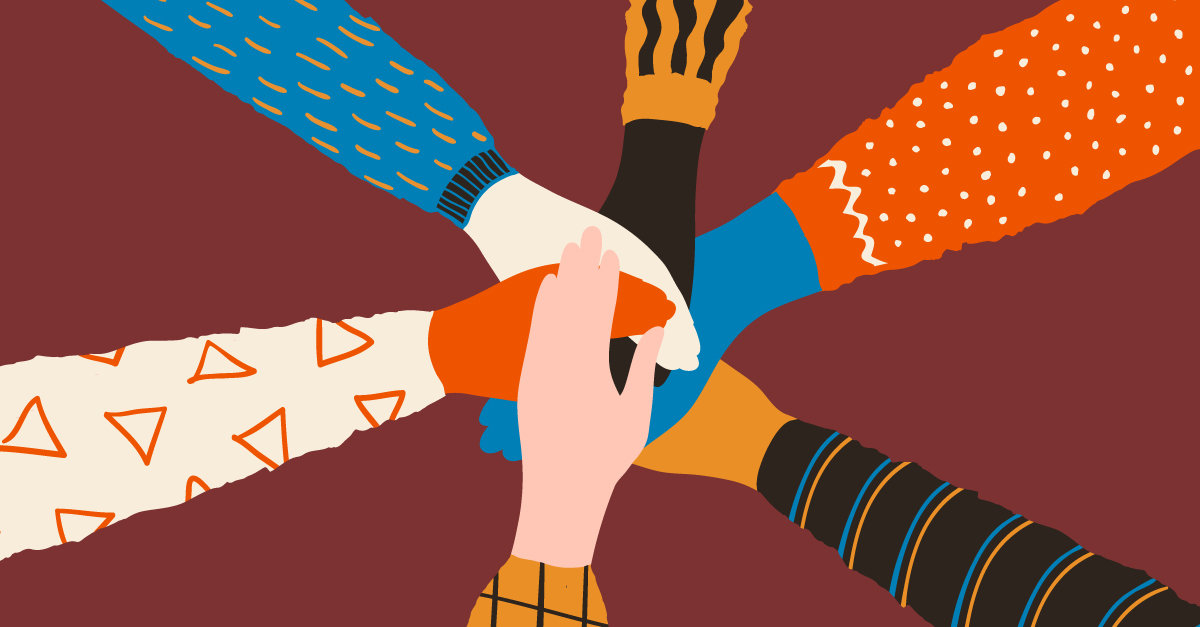 Что значит быть агентом перемен в вашем собственном контексте? 
В вашей собственной культуре и парадигме?
Как вы влияете, убеждаете, вдохновляете?
В чем заключаются трудности?
Каковы успехи?
Что вам пришлось изменить в себе?
https://miro.com/app/board/uXjVNH-eKIo=/